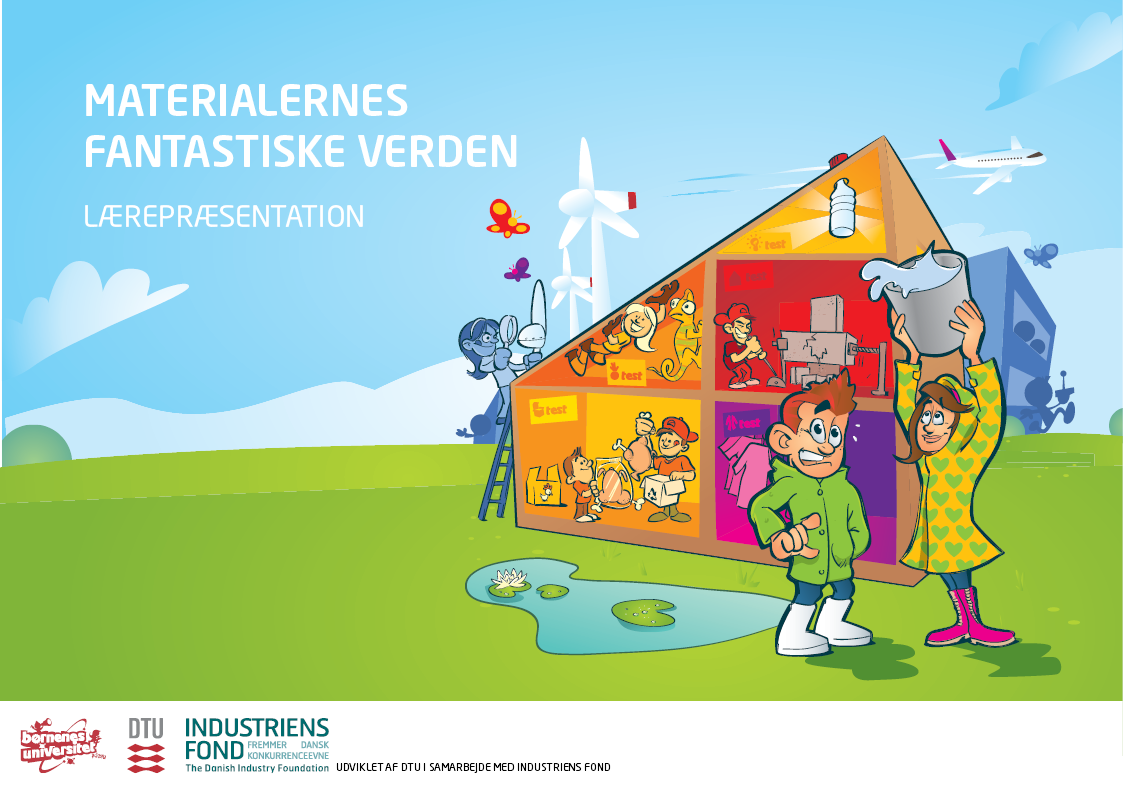 MODUL 5-9
INTRODUKTION: GENERELLE OPLYSNINGER
OM MATERIALET (til læreren)
Tema: Materialer og egenskaber.
Fag: Natur/teknologi 
Målgruppe: 5.-6. klasse (evt. 4. klasse og 7.-9. klasse).
Varighed: 8-9 dobbeltlektioner, heraf lånes kufferten i fire uger.
Antal: 100 kasser med materialer samt web med vejledninger, video og uddybende materialer.
Udviklet i samarbejde med forskere (DTU), lærere og elever på Kongevejens Skole (Virum) og Christina Binau Frausing (NEUC). 
Udgivelse: Juni 2016.
Distribution: Lånes via CFU eller købes direkte (så længe lager haves) hos: 
      Anne Hansen, kommunikationsansv. DTU Fysik, anne.hansen@fysik.dtu.dk
2
MODUL 5: 
BLANDINGSMATERIALER
3
MODUL 5: BLANDINGSMATERIALER
HVILKE EGENSKABER SKAL EN LEGO®-KLODS HAVE?
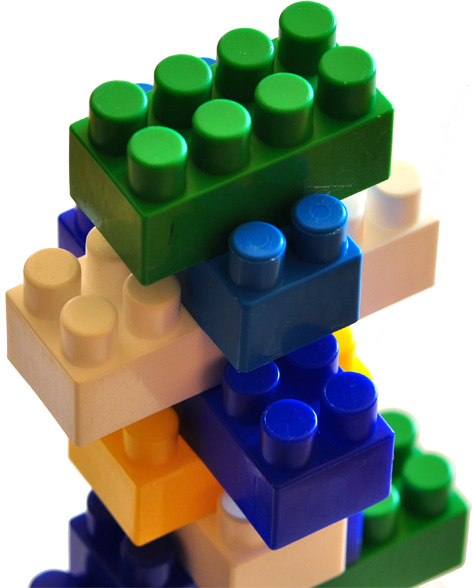 COLOURBOX
4
[Speaker Notes: Fortæl eleverne at i dette modul skal de lære om, hvordan man kan lave materialer med nye egenskaber, fx gøre dem stærkere eller ændre deres smeltepunkt – stop her! Bagefter skal eleverne selv arbejde med innovation og opfindelse.
1) Indfarves
2) Støbes (dvs. ikke for højt eller lavt smeltepunkt, rette viskositet til at fylde hele formen ud
3) Elastisk, så den kan vrides og sættes sammen med andre klodser, samtidig med at den beholder sin form.
4) Høj brudstyrke
5) Let
(Ordene i kursiv er egenskaber, eleverne måske er stødt på tidligere i forløbet)]
MODUL 5: BLANDINGSMATERIALER
HVILKE EGENSKABER HAR DISSE MATERIALER?
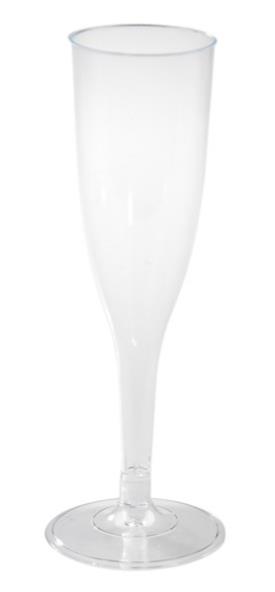 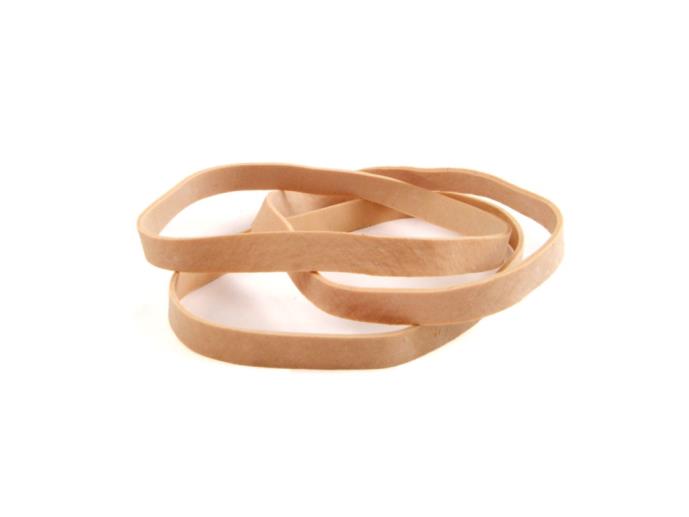 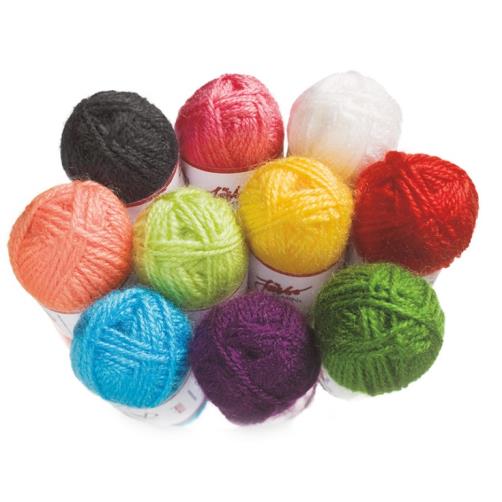 RITO GARN & HOBBY
5
MODUL 5: BLANDINGSMATERIALER
GAMMELDAGS LEGO-KLODSER®
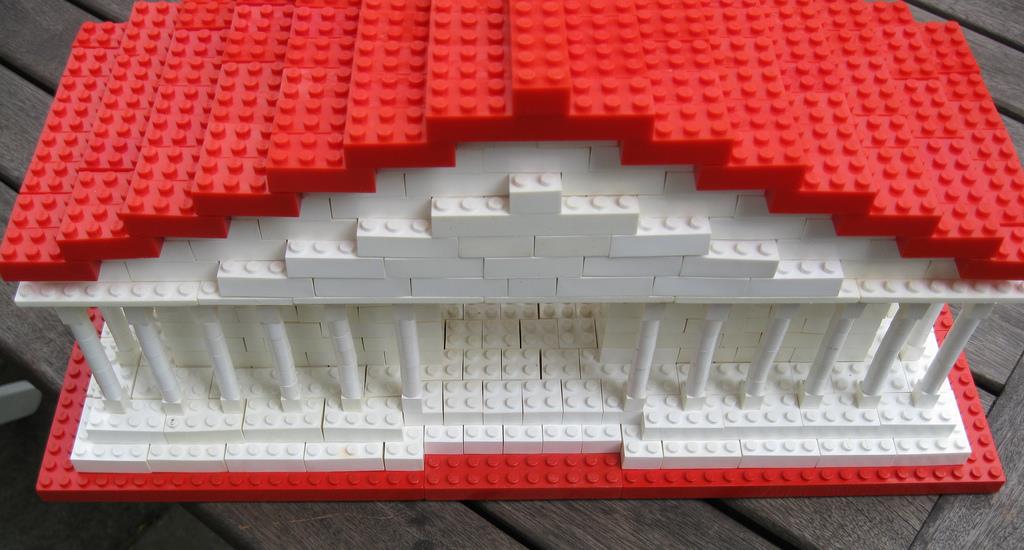 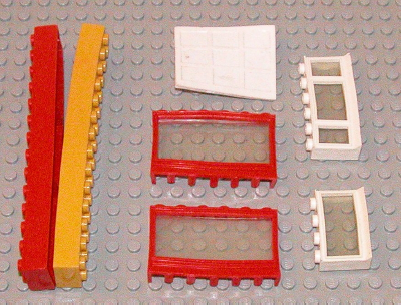 http://www.eurobricks.com/forum/index.php?showtopic=82510
Eric Strand - Texas USA, 
Gerhard Istok - Michigan USA
6
[Speaker Notes: Billedkilder: Tempel: http://www.eurobricks.com/forum/index.php?showtopic=82510.  Klodser: Eric Strand - Texas USA, Gerhard Istok - Michigan USA.
Fra 1949-1963 blev LEGO-klodser® lavet af cellulose-acetat (CA), et materiale der kom fra cellulose i træer. En vigtig egenskab (punkt 3) for legoklodser er, at de skal være elastiske. Klodserne skal kunne give sig, når man sætter dem sammen, for så bagefter at vende tilbage til deres oprindelige form. Klodser lavet af CA mister efter nogen tid deres elasticitet og bliver i stedet skæve og forvredne og svære at sætte sammen. 
Kilde: http://www.youblisher.com/p/626870-Chapter-60-The-LEGO-Plastics-Cellulose-Acetate-and-ABS/]
MODUL 5: BLANDINGSMATERIALER
ÆNDRING AF METALS EGENSKABER
Hvert år sælges der 30 millioner pop up-termometre til Thanksgiving i USA!
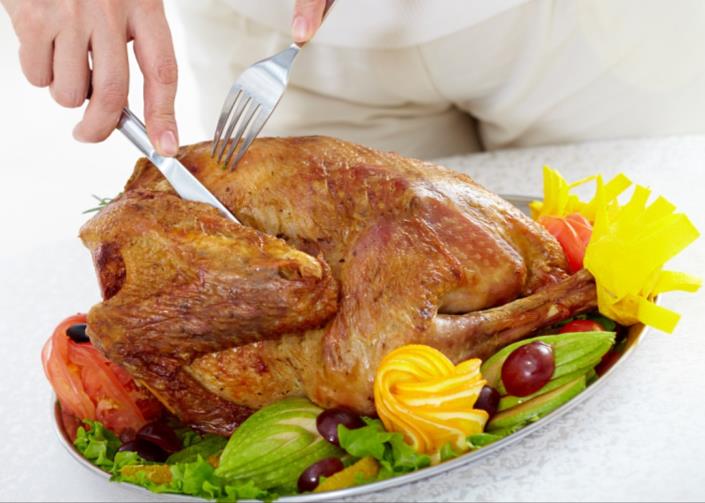 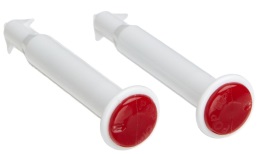 COLOURBOX
7
MODUL 5: BLANDINGSMATERIALER
POP UP-TERMOMETER
VIDEO:
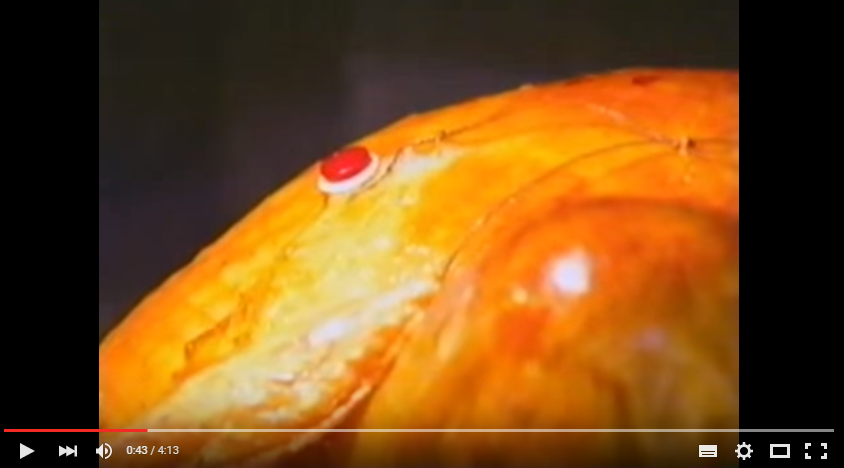 8
[Speaker Notes: Lærer-elevdemonstration:
Vis (kun!) klip 00:30-00:45: https://www.youtube.com/watch?v=96lneDI017U
På engelsk, men tale ikke vigtig. Forklar eleverne, at de blot skal se, hvordan ’pop-up’-termometret virker.]
MODUL 5: BLANDINGSMATERIALER
HVORDAN VIRKER ET POP-UP TERMOMETER?
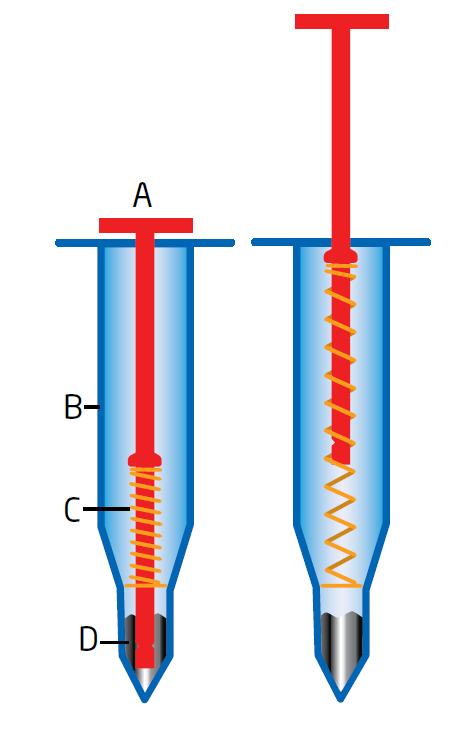 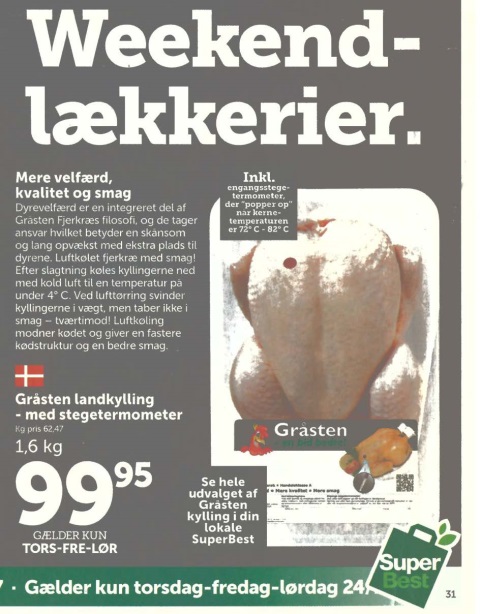 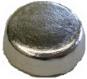 9
[Speaker Notes: ’Pop-up’-termometret er en simpel lille plastikdims lavet af blot fire dele: Et ydre rør, en stift med en flad ’hat’ på toppen stukket ned i røret og i bunden af røret en fjeder og en lille stykke metal. Stiften og fjederen sidder i spænd nede i metallet. Det geniale er, at metallets smeltepunkt er usædvanligt lavt (for et metal) og præcist svarer til kalkunens optimale temperatur, nemlig de 82 C. Ved 82 C smelter metallet, fjederen frigives og skubber stiften op af røret - den ’popper op’ og viser kokken at kalkunen er færdig. 

Field’s metal er en legering, dvs. en blanding af tre metaller: 32.5% bismuth, 51% indium, 16.5% tin.
Smeltepunkterne for de tre metaller er hhv. bismuth (271,4 C), indium (156,6 C) og tin (232 C).

Man kan faktisk også købe kyllinger med pop up-termometre i DK: http://www.unghanen.dk/stegetermometer og http://www.pressport.com/pressrelease/14717/Kalkun-med-stegetermometer.]
MODUL 6: 
SMARTE MATERIALER
10
MODUL 6: SMARTE MATERIALER
SMARTE FLYVINGER, DER KAN ÆNDRE FORM
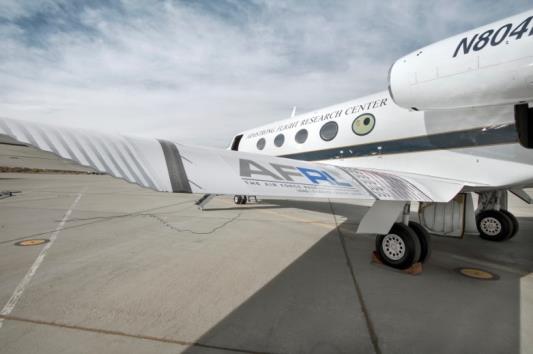 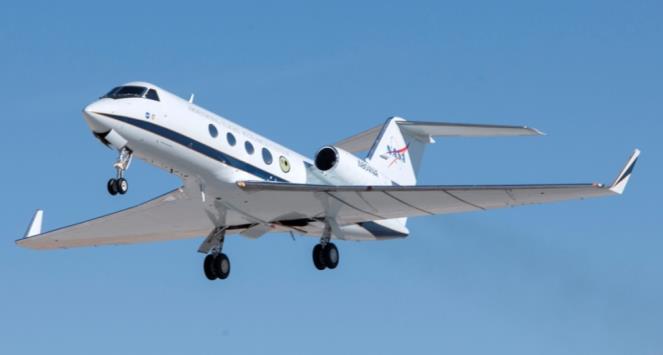 NASA / Ken Ulbrich
NASA / Ken Ulbrich
VIDEO:
https://www.youtube.com/watch?v=JXQsmG5gM2Y (38:54-39:10)
11
[Speaker Notes: Vingerne skifter form afhængig af vindforholdene og kan derved nedsætte luftmodstanden og spare brændstof.
http://www.nasa.gov/centers/armstrong/news/NewsReleases/2014/14-33.html
Credits: NASA / Ken Ulbrich
Video: http://www.dailymail.co.uk/sciencetech/article-3062483/Nasa-tests-SHAPE-SHIFTING-wing-bends-mid-air-bird-like-design-spell-end-traditional-flap.html]
MODUL 6: SMARTE MATERIALER
SMARTE SOMMERFUGLE
VIDEO:
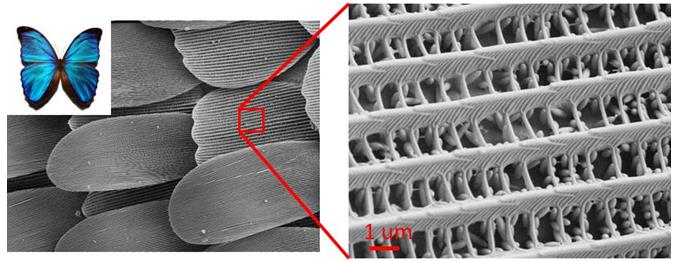 http://www.nanotypos.com/
12
[Speaker Notes: Hvis animationen af sommerfuglevingen ikke virker, ligger den også på hjemmesiden under ‘Video’. Den kan afspilles med Quick Time player.]
MODUL 6: SMARTE MATERIALER
SMARTE LEGO®KLODSER
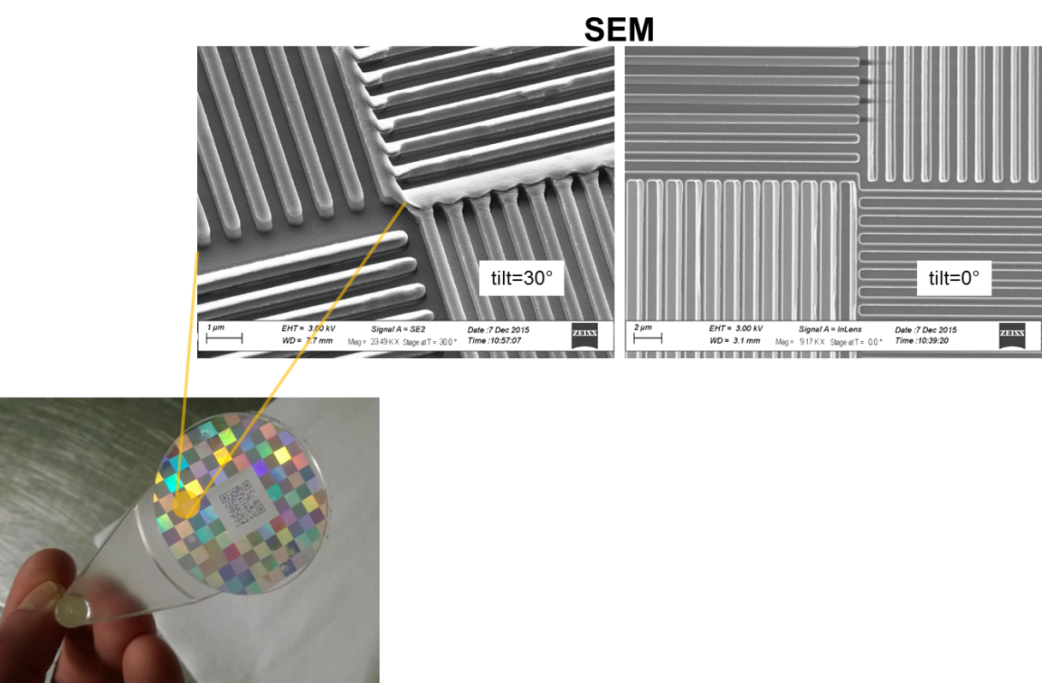 NIL Technology
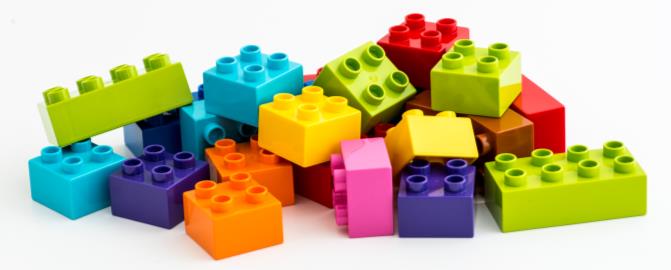 NIL Technology
LEGO® DUPLO® bricks
13
MODUL 6: SMARTE MATERIALER
I SKAL UNDERSØGE DISSE MATERIALER:
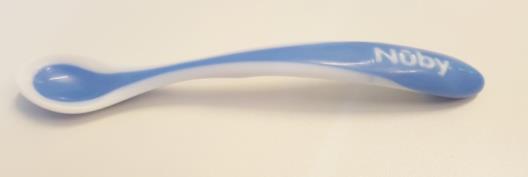 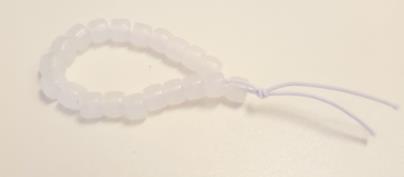 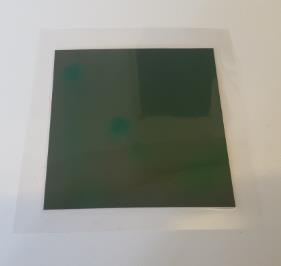 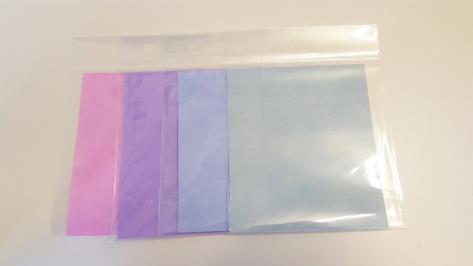 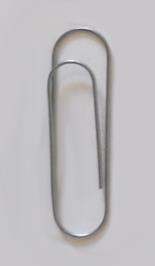 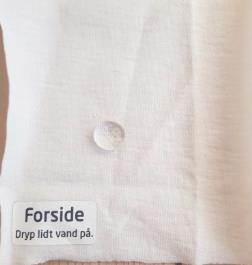 14
MODUL 6: SMARTE MATERIALER
RESULTATER
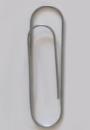 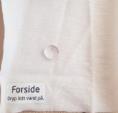 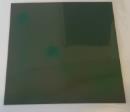 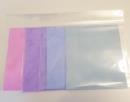 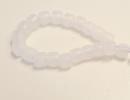 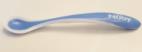 15
MODUL 6: SMARTE MATERIALER
PROGRAMMERING AF HUKOMMELSESPLAST
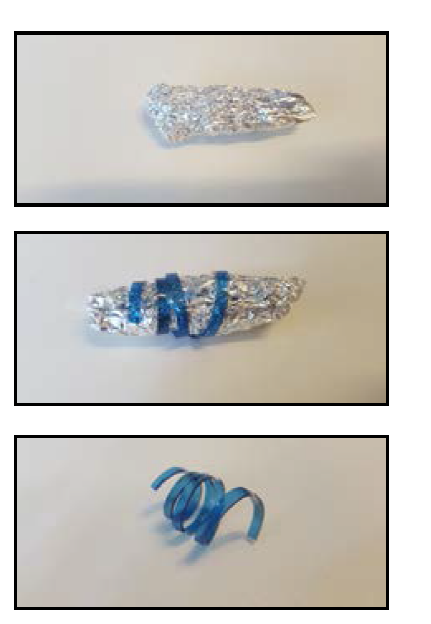 16
MODUL 6: SMARTE MATERIALER
AFPROGRAMMERING AF HUKOMMELSESPLAST
1
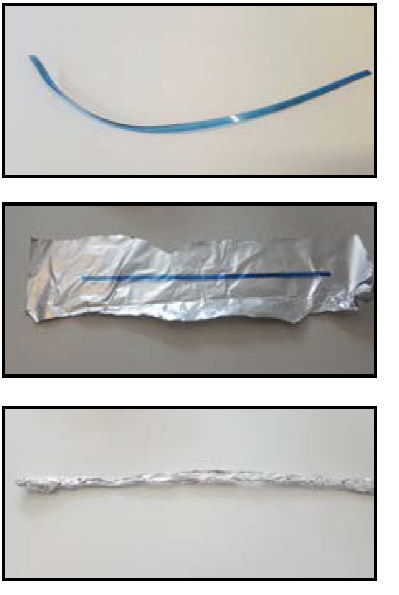 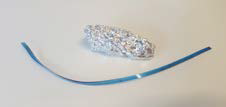 4
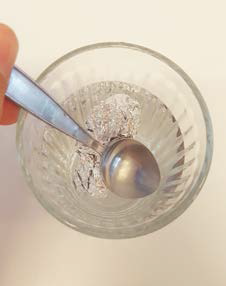 7
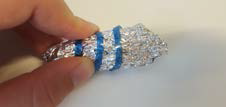 5
2
6
3
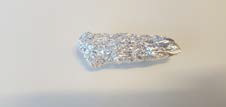 17
MODUL 6: SMARTE MATERIALER
SMARTE MATERIALER: HUKOMMELSESMETALLER OG PLASTIK
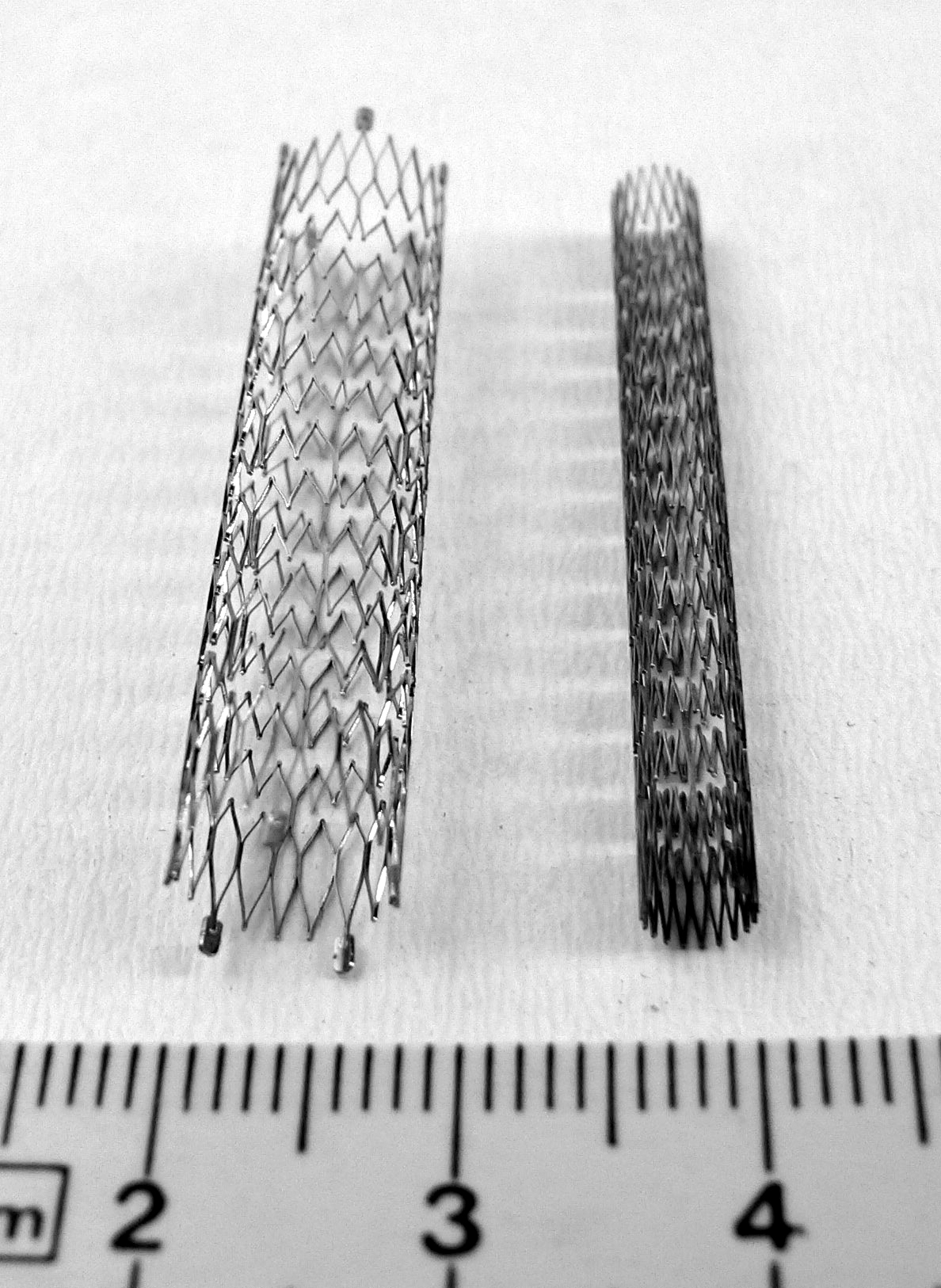 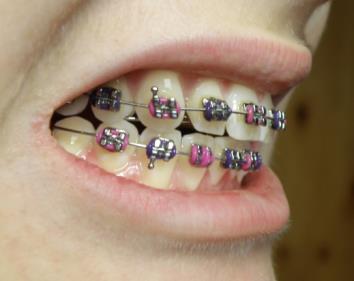 HJERTESTENT
BRILLESTEL OG
TANDBØJLER
By MAKY.OREL (Own work) [CC BY-SA 3.0  via Wikimedia Commons
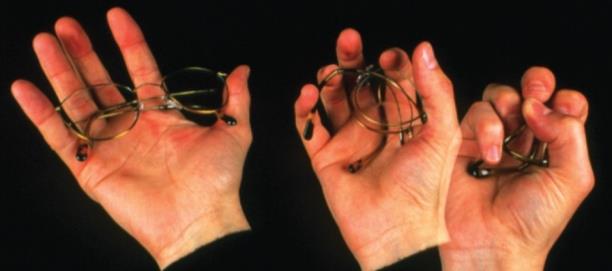 By Frank C. Müller (Own work) [CC BY-SA 2.5 (http://creativecommons.org/licenses/by-sa/2.5)]
http://www.bbc.co.uk/schools/gcsebitesize/design/electronics/materialsrev5.shtml
18
[Speaker Notes: De følgende fire slides (1:4) viser eksempler på anvendelser af smarte materialer og nogle forklaringer. Du kan evt. vise eleverne dem, hvis der er tid og ellers blot springe dem over.
Du kan finde mere information om alle de smarte materialer i lærervejledningen.]
MODUL 6: SMARTE MATERIALER
HUKOMMELSESMETAL I TEKSTILER
VIDEO:
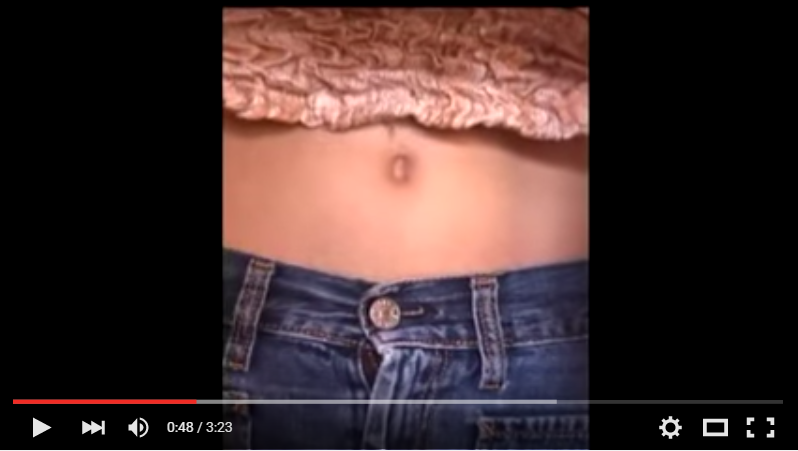 19
[Speaker Notes: Bare 50 sekunder fra 00:10. https://www.youtube.com/watch?v=HdRRy7hItgI
De følgende fire slides (2:4) viser eksempler på anvendelser af smarte materialer og nogle forklaringer. Du kan evt. vise eleverne dem, hvis der er tid og ellers blot springe dem over.
Du kan finde mere information om alle de smarte materialer i lærervejledningen.]
MODUL 6: SMARTE MATERIALER
UV-FØLSOMME PERLER
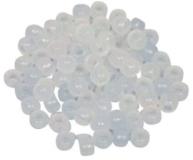 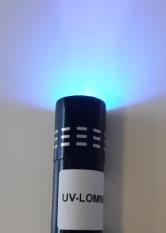 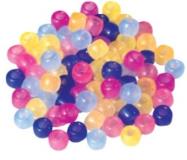 20
[Speaker Notes: Forklaring:
Når ting har farver, skyldes det, at de absorberer nogle af det synlige lys’ farver og reflekterer andre. Når noget fx er blåt, skyldes det, at materialet absorberer alle farverne i det synlige lys på nær det blå, der til gengæld reflekteres ud til vores øjne.
Molekylerne i UV-perler består af to dele. I den farveløse version af perlerne, ligger de to dele af molekylet vinkelret på hinanden og reflekter alt synligt lys tilbage i øjnene på os, der kigger. Dvs. at perlerne er farveløse. Når molekylet bliver ramt af UV-stråling, ændrer de to dele deres position, så hele molekylet bliver lineært. Det lineære molekyle reflekterer det synlige lys anderledes, absorberer nogle bølgelængder og reflekterer andre. Størrelsen af molekylet afgør molekylets farve.]
MODUL 6: SMARTE MATERIALER
ENVEJS-TEKSTIL
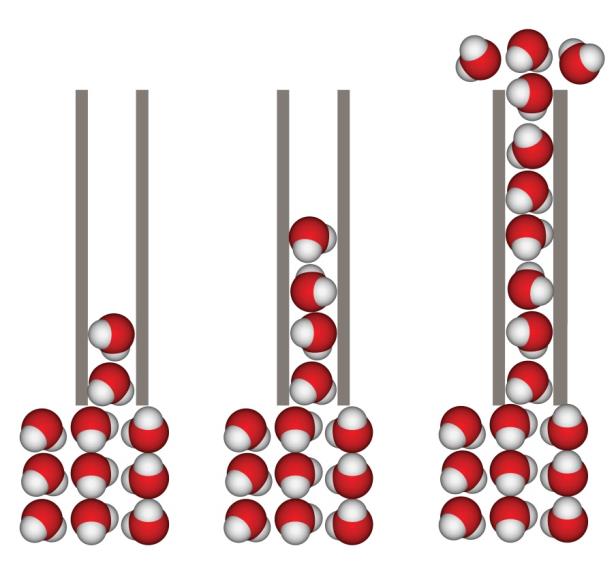 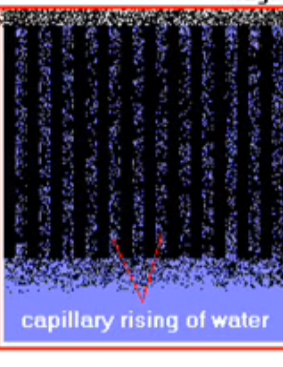 21
MODUL 7: 
FORBEREDELSER TIL INNOVATIONSOPGAVEN
22
MODUL 7: FORBEREDELSER TIL INNOVATIONSOPGAVEN
SMART GELE
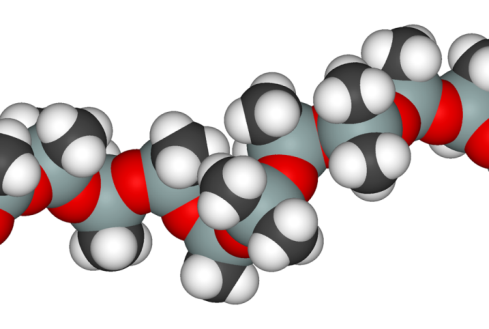 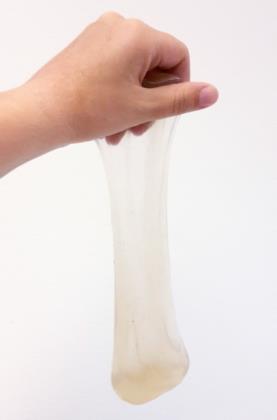 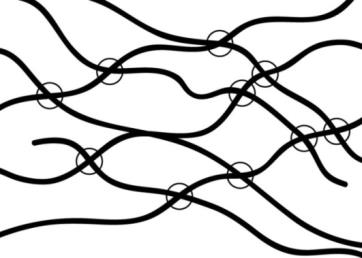 Public Domain, https://commons.wikimedia.org/w/index.php?curid=1009300
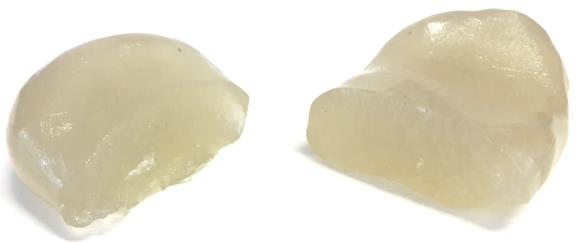 23
[Speaker Notes: Forklaring  på smart gele du evt. kan dele med eleverne eller springe over.
The silicone molecules (left) in smart putty have functional groups that create cross-links between the polymer chains (right).]
MODUL 7: FORBEREDELSER TIL INNOVATIONSOPGAVEN
CAN YOU WALK ON WATER?
VIDEO:
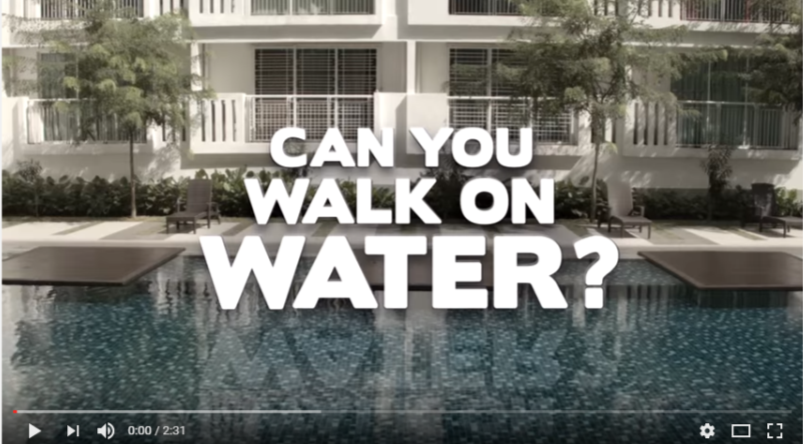 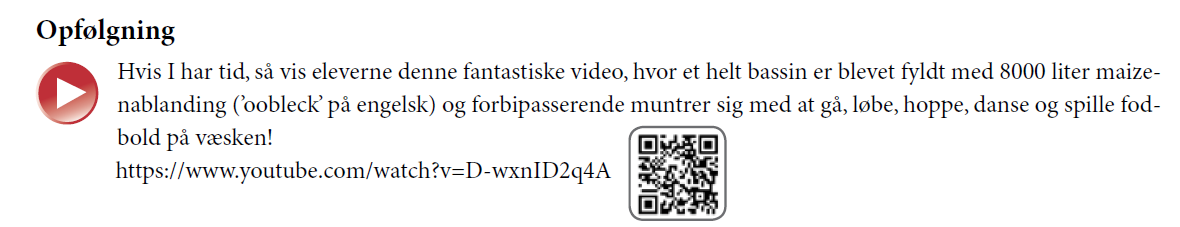 24
MODUL 7: FORBEREDELSER TIL INNOVATIONSOPGAVEN
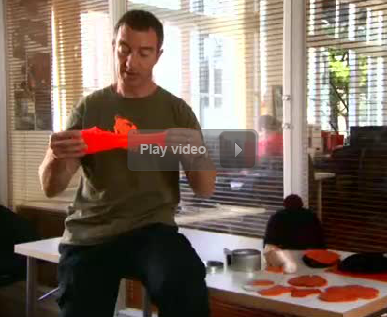 D30
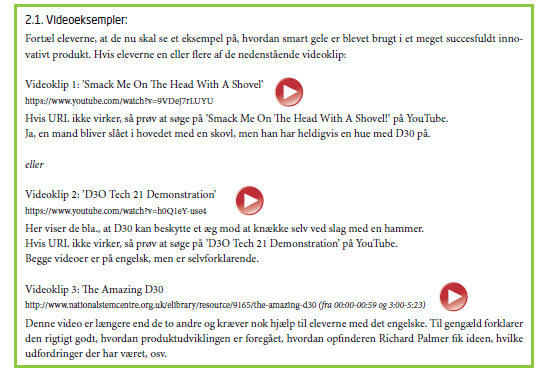 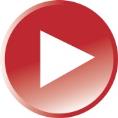 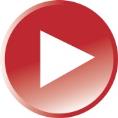 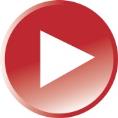 25
[Speaker Notes: Når D30 er i nogenlunde ro er den blød og bøjelig og hæmmer derfor ikke kroppens bevægelser. Men når D30 får et hurtigt og hårdt slag, bliver den helt hård og beskytter på den måde kroppen. 
 
Forklar eleverne, at de netop har set et eksempel på innovativ produktudvikling. ’Smart putty’ har længe været kendt, men mest været brugt som legetøj. Men så satte denne materialeforsker sig ned og tænkte over, om man dog ikke kunne udnytte de særprægede egenskaber til noget fornuftigt. Tilfældigvis stod han også selv på snowboard og var utilfreds med de eksisterende beskyttelsesudstyr. På den måde fandt han ud af at løse et irriterende problem vha. af et materiale, som ingen før havde tænkt på at bruge på denne måde.
 
I dag sælger D30-produkterne i titusindvis og bruges i beskyttelsessudstyr til militæret, på byggepladser, til mange sportsgrene (ski, snowboard, lacrosse, baseball, kricket, volleyball, tennis, squash, ballet, boksning, lerdueskydning, skøjteløb, mountain bikes og motorcykelløb) samt som beskyttelse omkring elektronik.]
MODUL 7: FORBEREDELSER TIL INNOVATIONSOPGAVEN
INGENIØRER PÅ ARBEJDE
VIDEO:
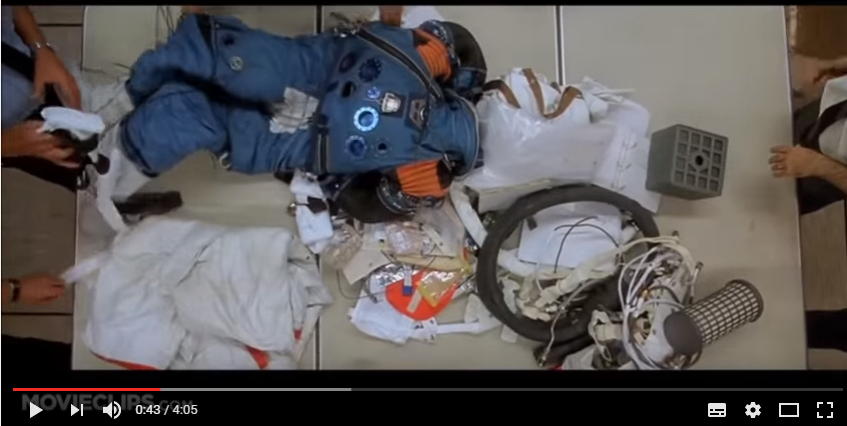 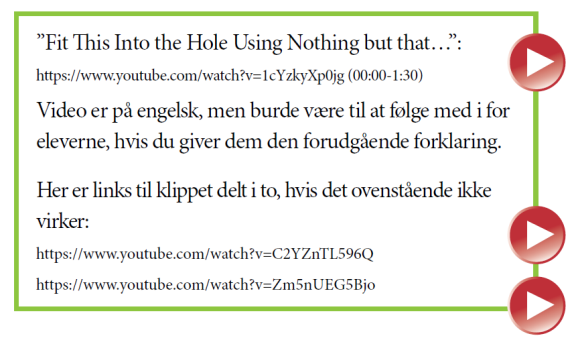 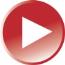 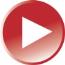 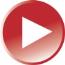 26
MODUL 7: FORBEREDELSER TIL INNOVATIONSOPGAVEN
INGENIØRENS ARBEJDSMETODE
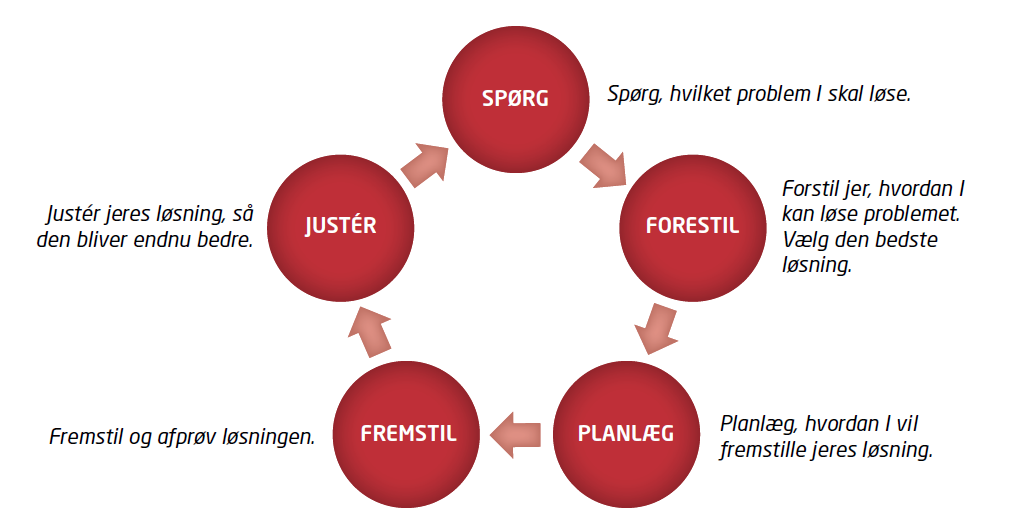 27
[Speaker Notes: Når D30 er i nogenlunde ro er den blød og bøjelig og hæmmer derfor ikke kroppens bevægelser. Men når D30 får et hurtigt og hårdt slag, bliver den helt hård og beskytter på den måde kroppen. 
 
Forklar eleverne, at de netop har set et eksempel på innovativ produktudvikling. ’Smart putty’ har længe været kendt, men mest været brugt som legetøj. Men så satte denne materialeforsker sig ned og tænkte over, om man dog ikke kunne udnytte de særprægede egenskaber til noget fornuftigt. Tilfældigvis stod han også selv på snowboard og var utilfreds med de eksisterende beskyttelsesudstyr. På den måde fandt han ud af at løse et irriterende problem vha. af et materiale, som ingen før havde tænkt på at bruge på denne måde.
 
I dag sælger D30-produkterne i titusindvis og bruges i beskyttelsessudstyr til militæret, på byggepladser, til mange sportsgrene (ski, snowboard, lacrosse, baseball, kricket, volleyball, tennis, squash, ballet, boksning, lerdueskydning, skøjteløb, mountain bikes og motorcykelløb) samt som beskyttelse omkring elektronik.]
MODUL 8-9: 
INNOVATIONSOPGAVEN
28
MODUL 8-9: INNOVATIONSOPGAVEN
SMARTE MATERIALER I NU KENDER
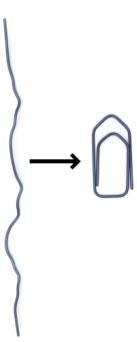 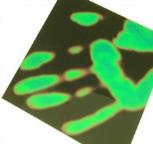 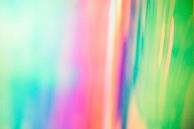 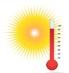 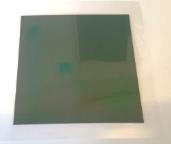 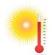 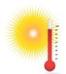 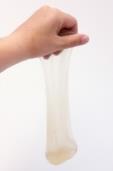 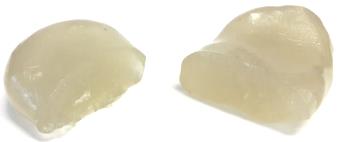 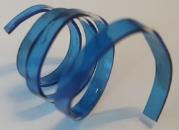 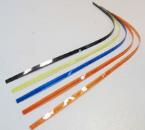 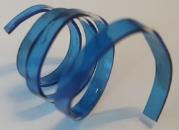 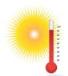 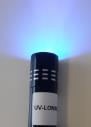 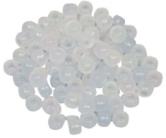 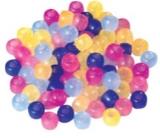 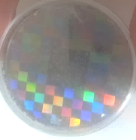 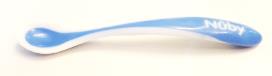 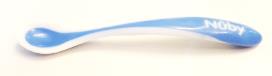 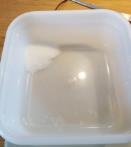 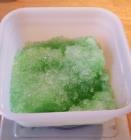 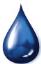 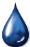 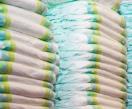 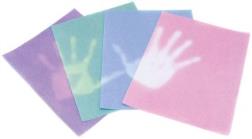 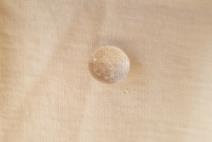 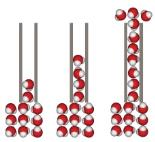 29
[Speaker Notes: Vis eleverne denne slide for at genopfriske alle de smarte materialer, de har stiftet bekendtskab med i forløbet.]
MODUL 8-9: INNOVATIONSOPGAVEN
ANVENDELSER AF SMARTE MATERIALER
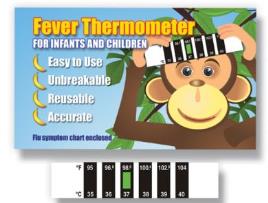 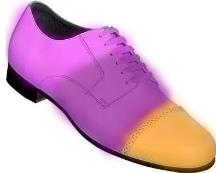 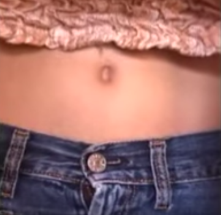 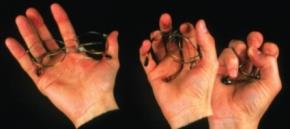 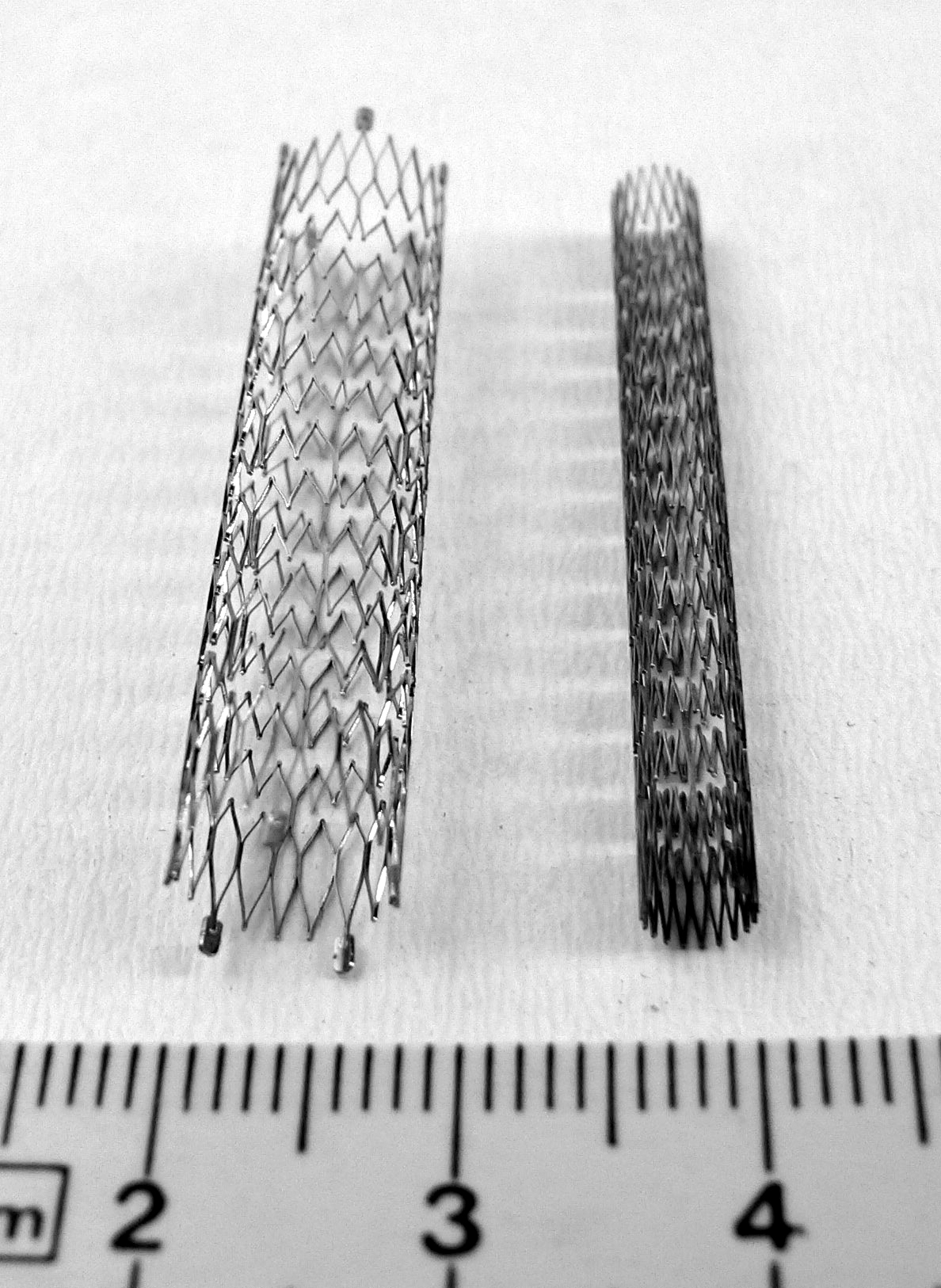 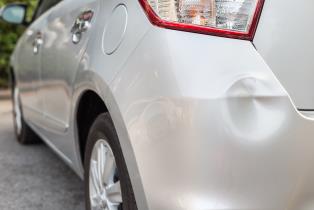 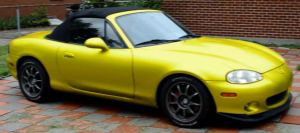 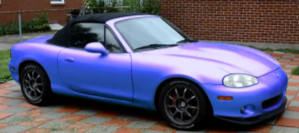 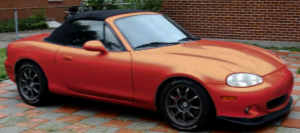 FARVESKIFTENDE MATERIALER
Colourbox
HUKOMMELSESMATERIALER
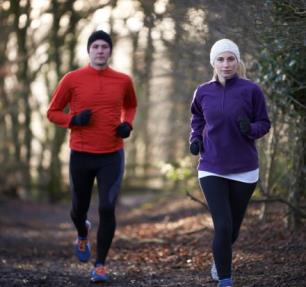 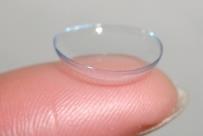 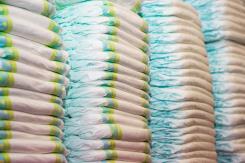 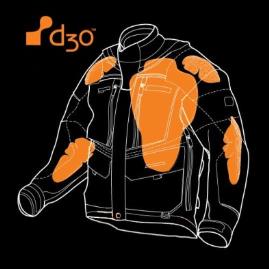 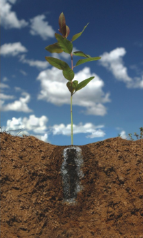 Colourbox
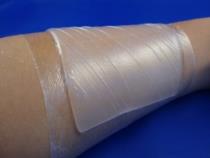 Colourbox
ENVEJSSTOF
https://www.d3o.com/
SMART GELE
30
HYDROGEL
[Speaker Notes: Vis eleverne denne slide som inspiration, hvis de har svært ved selv at få ideer til anvendelser. Ved afprøvningen af forløbet blandt en 5. klasse, kunne eleverne sagtens selv komme med ideer. Vær også opmærksom på, at ved at vise elever eksempler på anvendelser kan elevernes egne ideer til produkter kommer til at ligne eksemplerne.]
MODUL 8-9: INNOVATIONSOPGAVEN
INGENIØRENS ARBEJDSMETODE 2
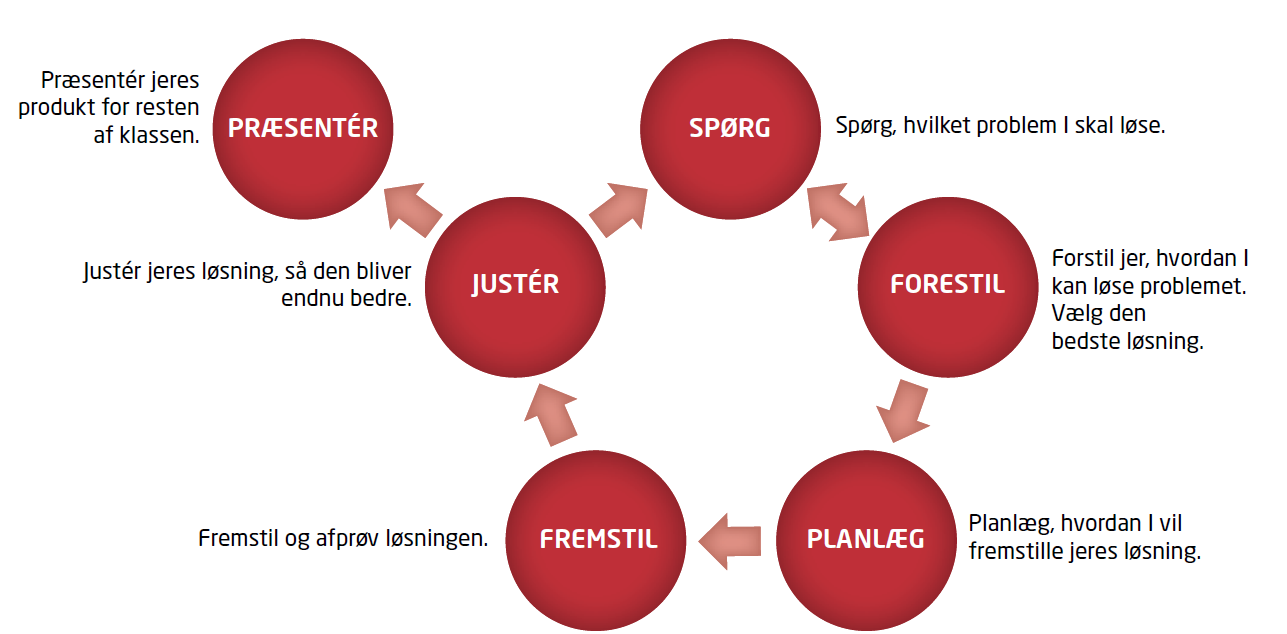 31
[Speaker Notes: Når D30 er i nogenlunde ro er den blød og bøjelig og hæmmer derfor ikke kroppens bevægelser. Men når D30 får et hurtigt og hårdt slag, bliver den helt hård og beskytter på den måde kroppen. 
 
Forklar eleverne, at de netop har set et eksempel på innovativ produktudvikling. ’Smart putty’ har længe været kendt, men mest været brugt som legetøj. Men så satte denne materialeforsker sig ned og tænkte over, om man dog ikke kunne udnytte de særprægede egenskaber til noget fornuftigt. Tilfældigvis stod han også selv på snowboard og var utilfreds med de eksisterende beskyttelsesudstyr. På den måde fandt han ud af at løse et irriterende problem vha. af et materiale, som ingen før havde tænkt på at bruge på denne måde.
 
I dag sælger D30-produkterne i titusindvis og bruges i beskyttelsessudstyr til militæret, på byggepladser, til mange sportsgrene (ski, snowboard, lacrosse, baseball, kricket, volleyball, tennis, squash, ballet, boksning, lerdueskydning, skøjteløb, mountain bikes og motorcykelløb) samt som beskyttelse omkring elektronik.]